Tuần 28
Một số chất có hại với các cơ quan tiêu hóa,
tuần hoàn thần kinh (Tiết 2)
Khởi động
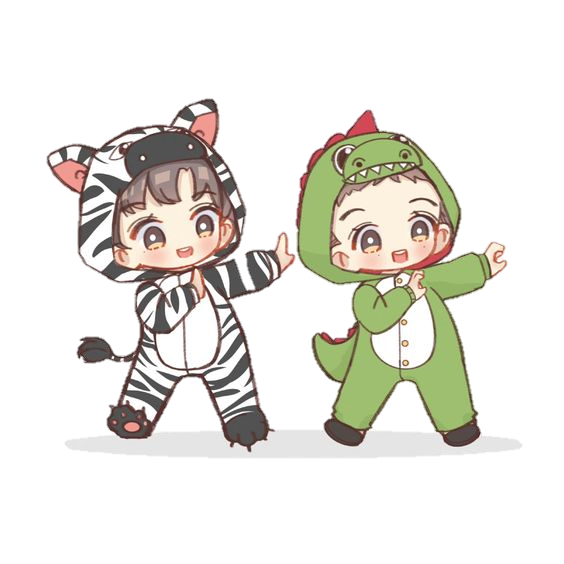 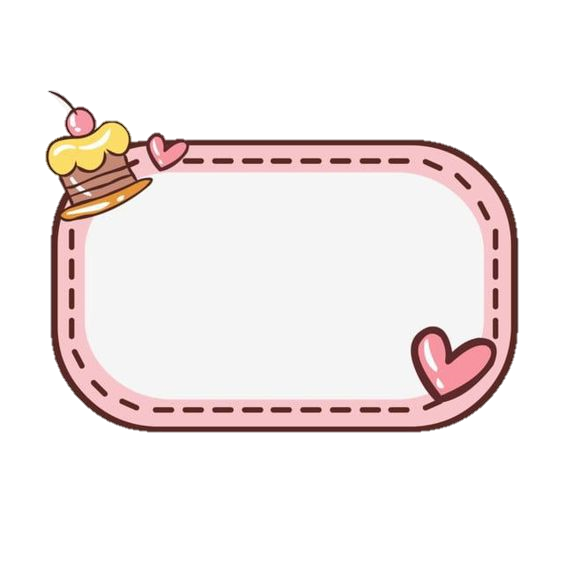 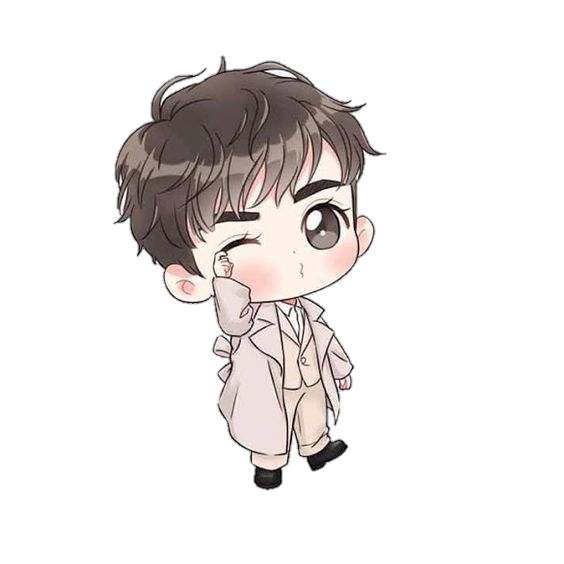 Câu hỏi:
Nêu tác hại của rượu đến cơ quan tiêu hóa hoặc thần kinh.
Khám phá
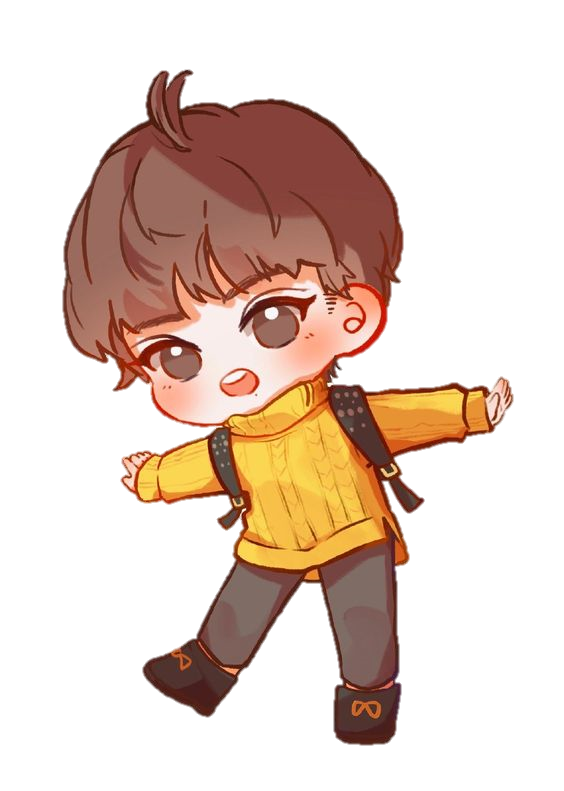 Nêu các phòng tránh thuốc lá, rượu, ma túy.
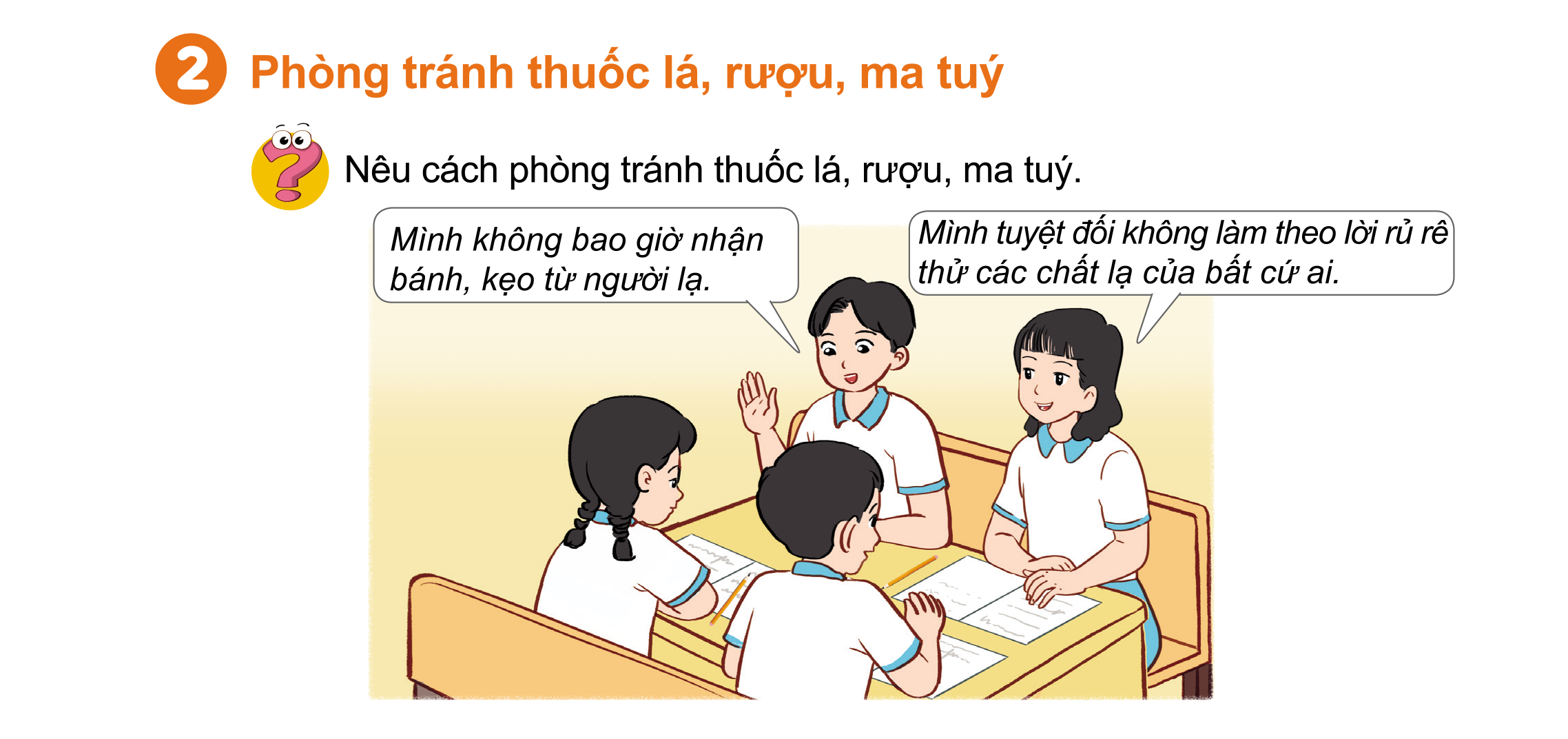 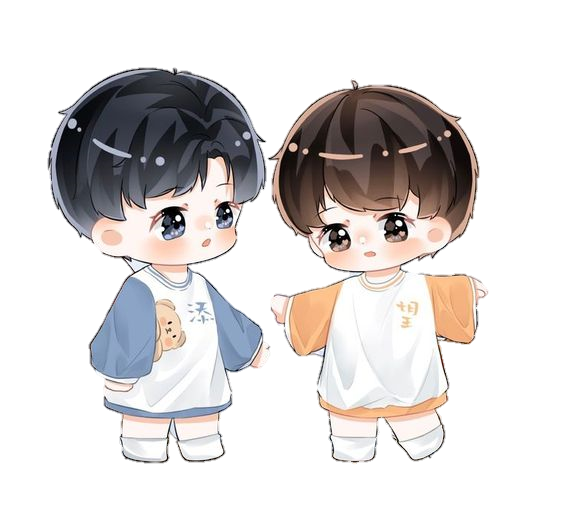 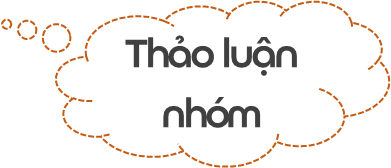 Chia sẻ trước lớp
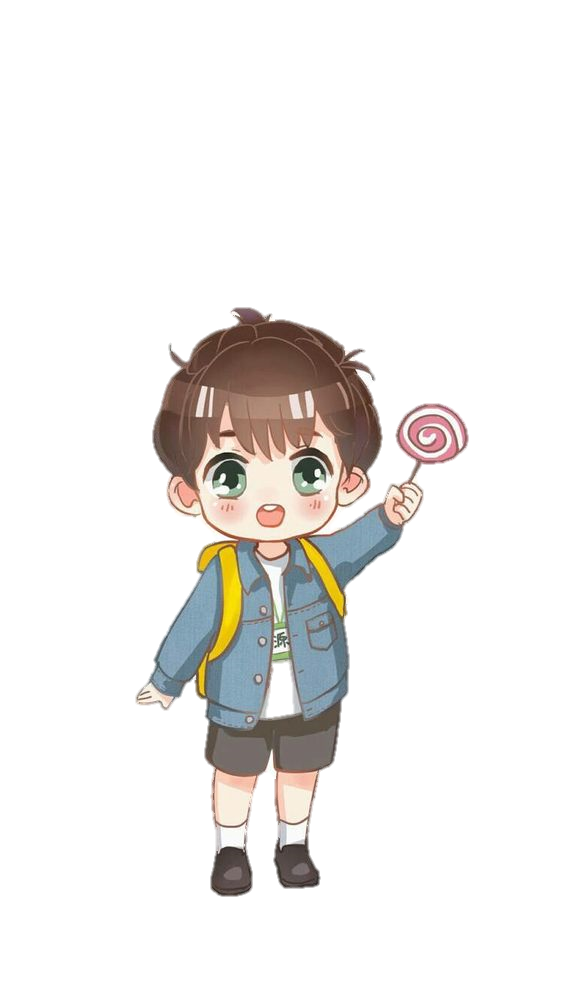 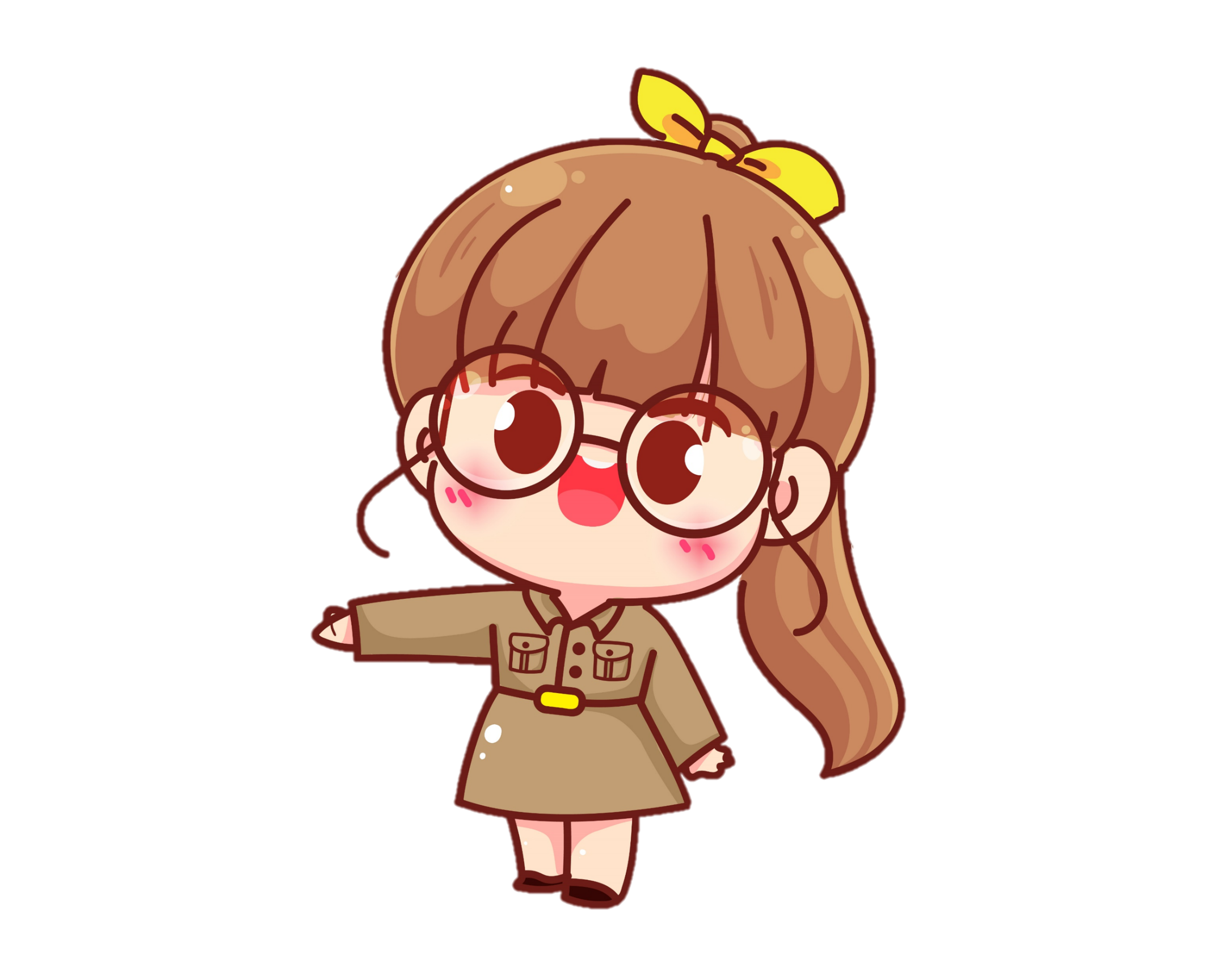 Các bạn nhớ nói với người thân về tác hại của thuốc lá, rượu, ma túy và cùng thực hiện việc tráng xa chúng nhé!
Tuyên truyền với những người xung quanh về cách phòng tránh thuốc lá, rượu, ma túy.
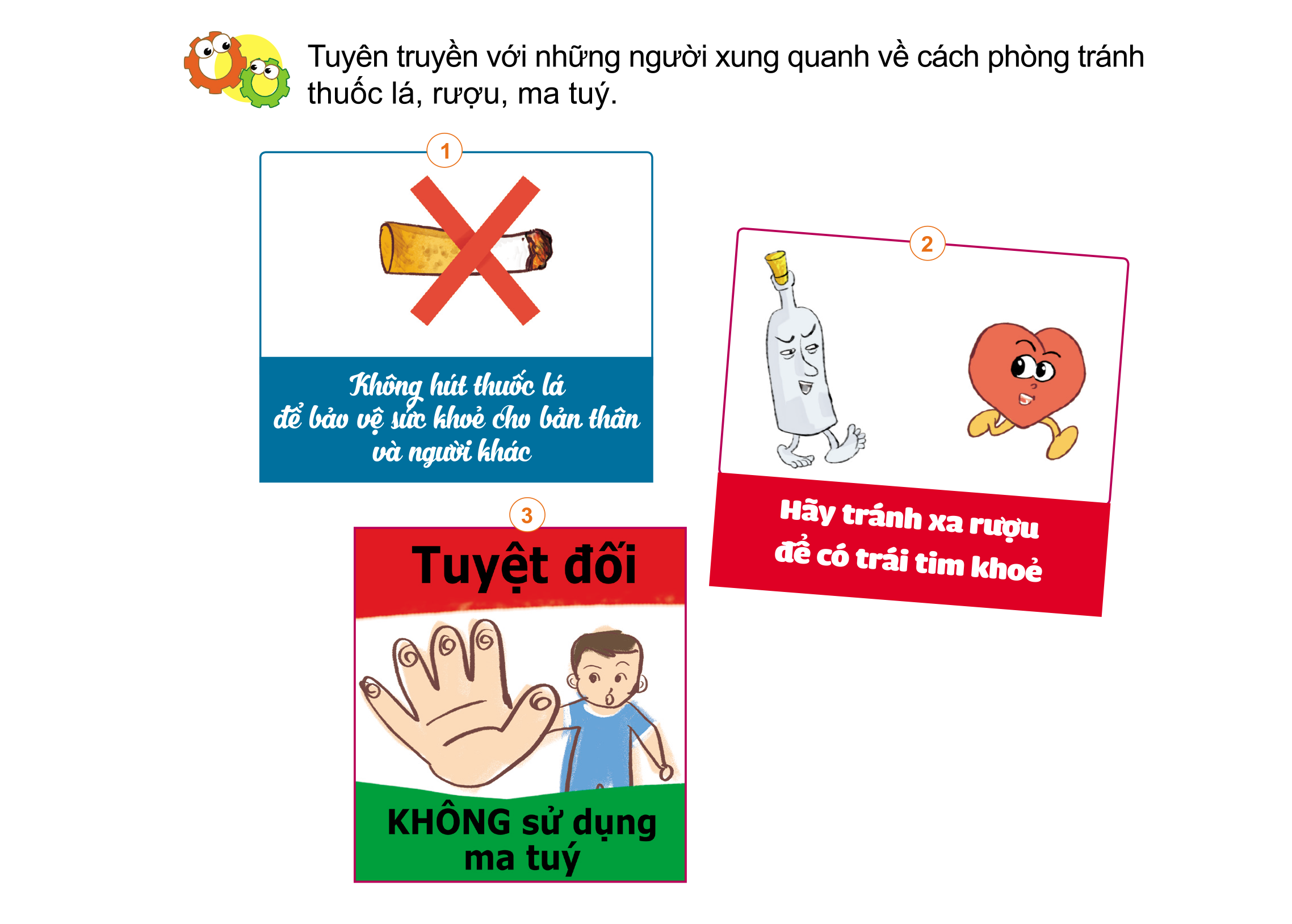 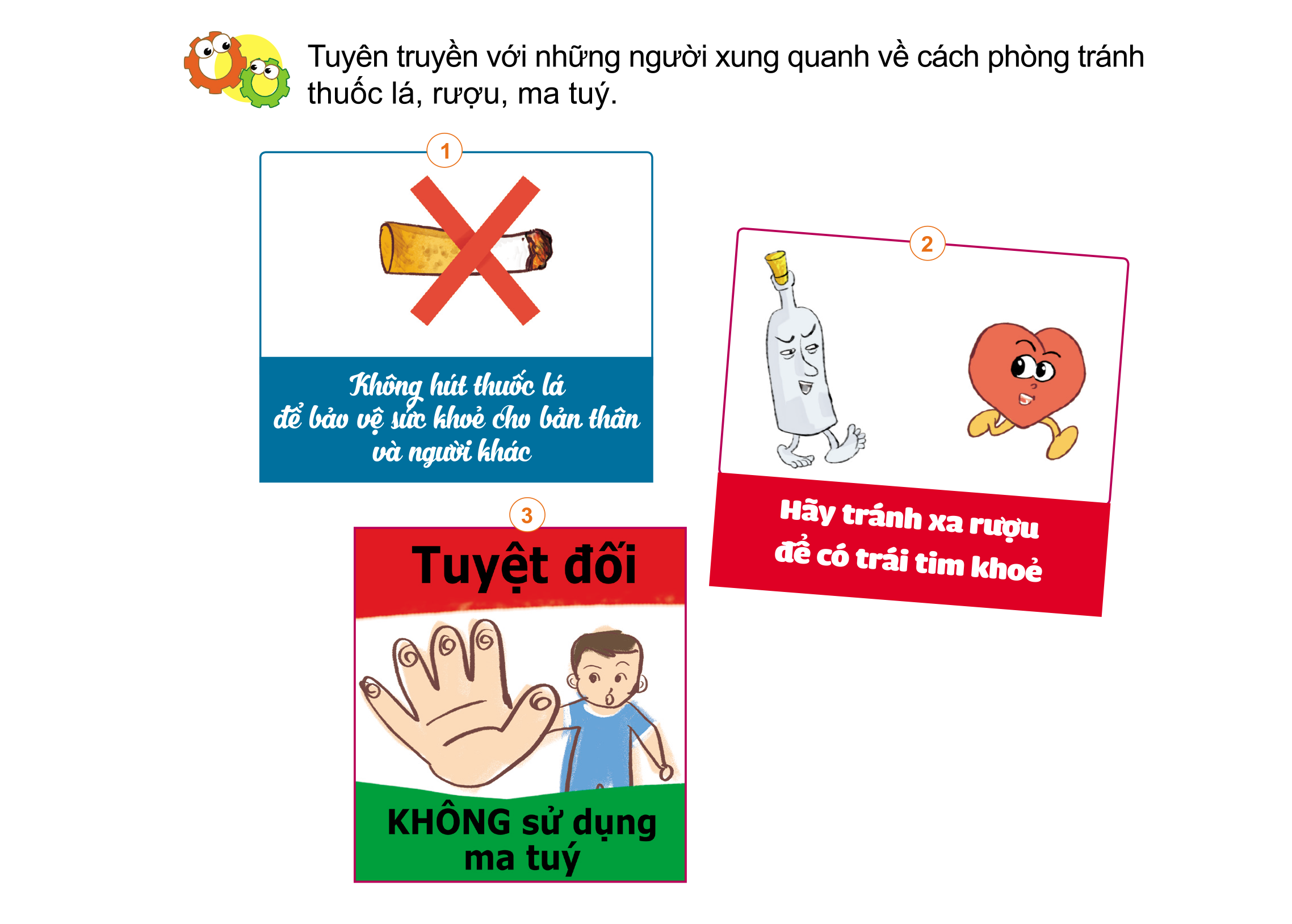 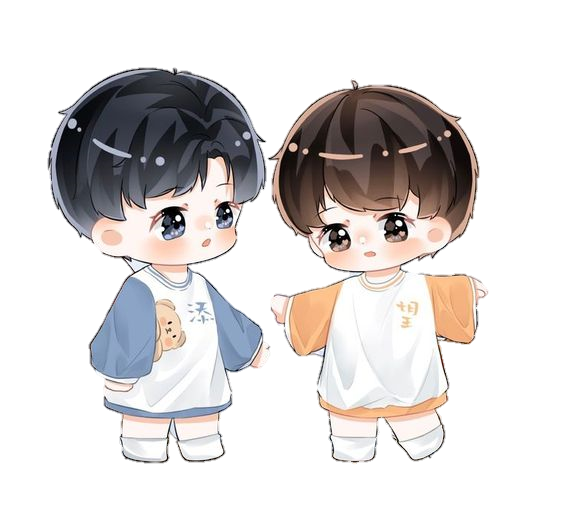 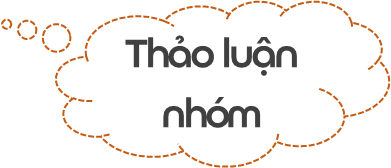 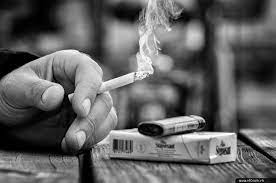 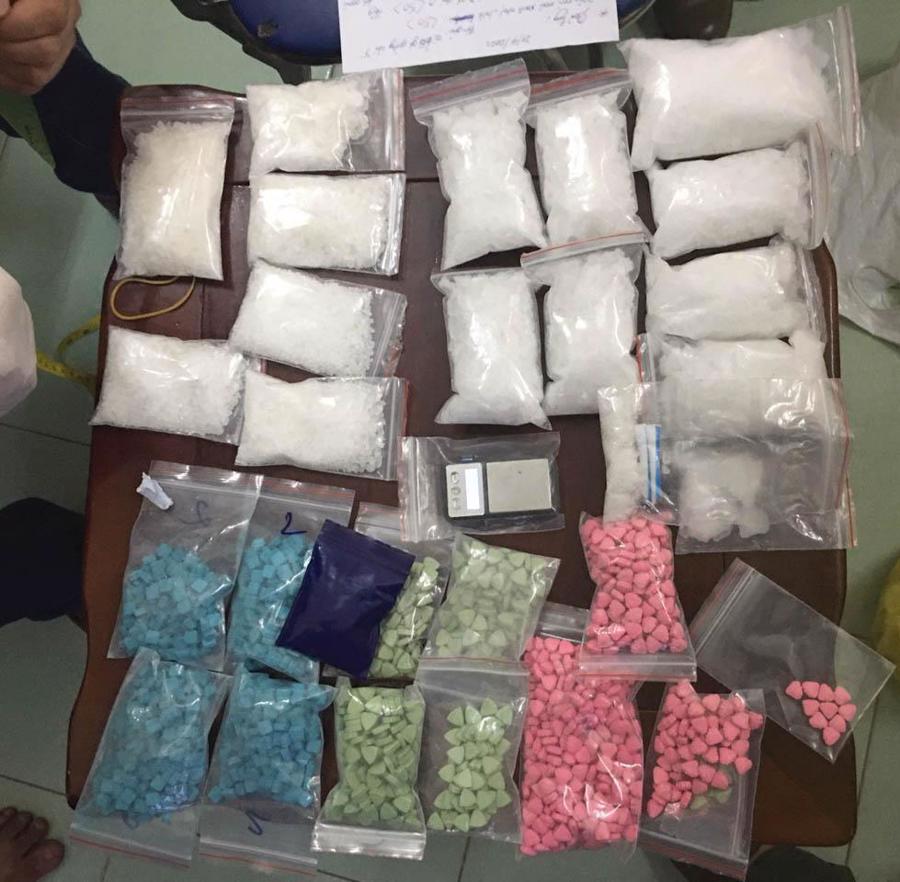 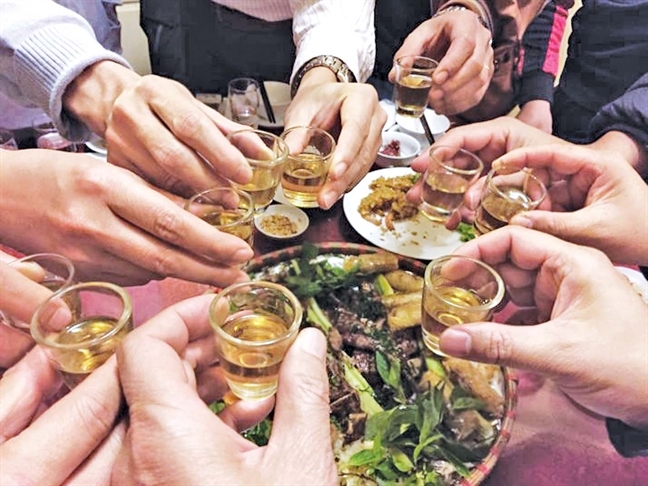 Dặn dò
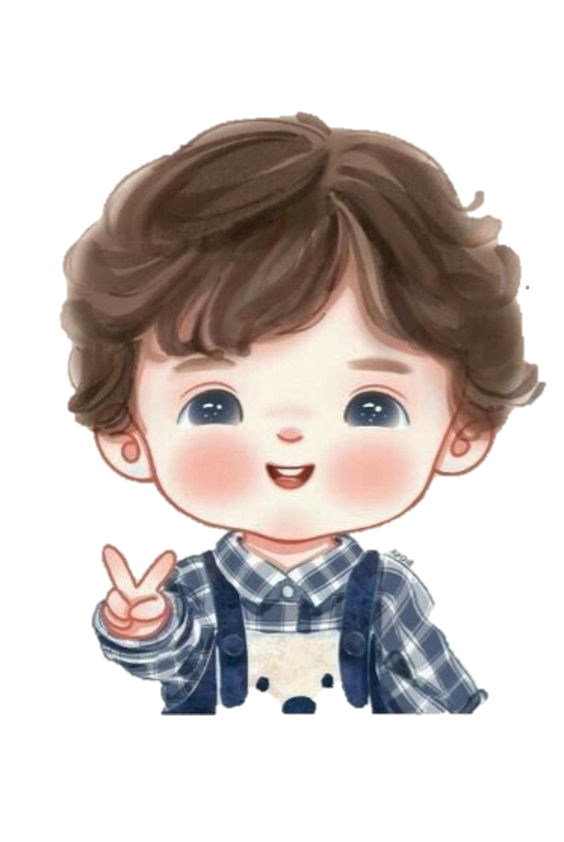 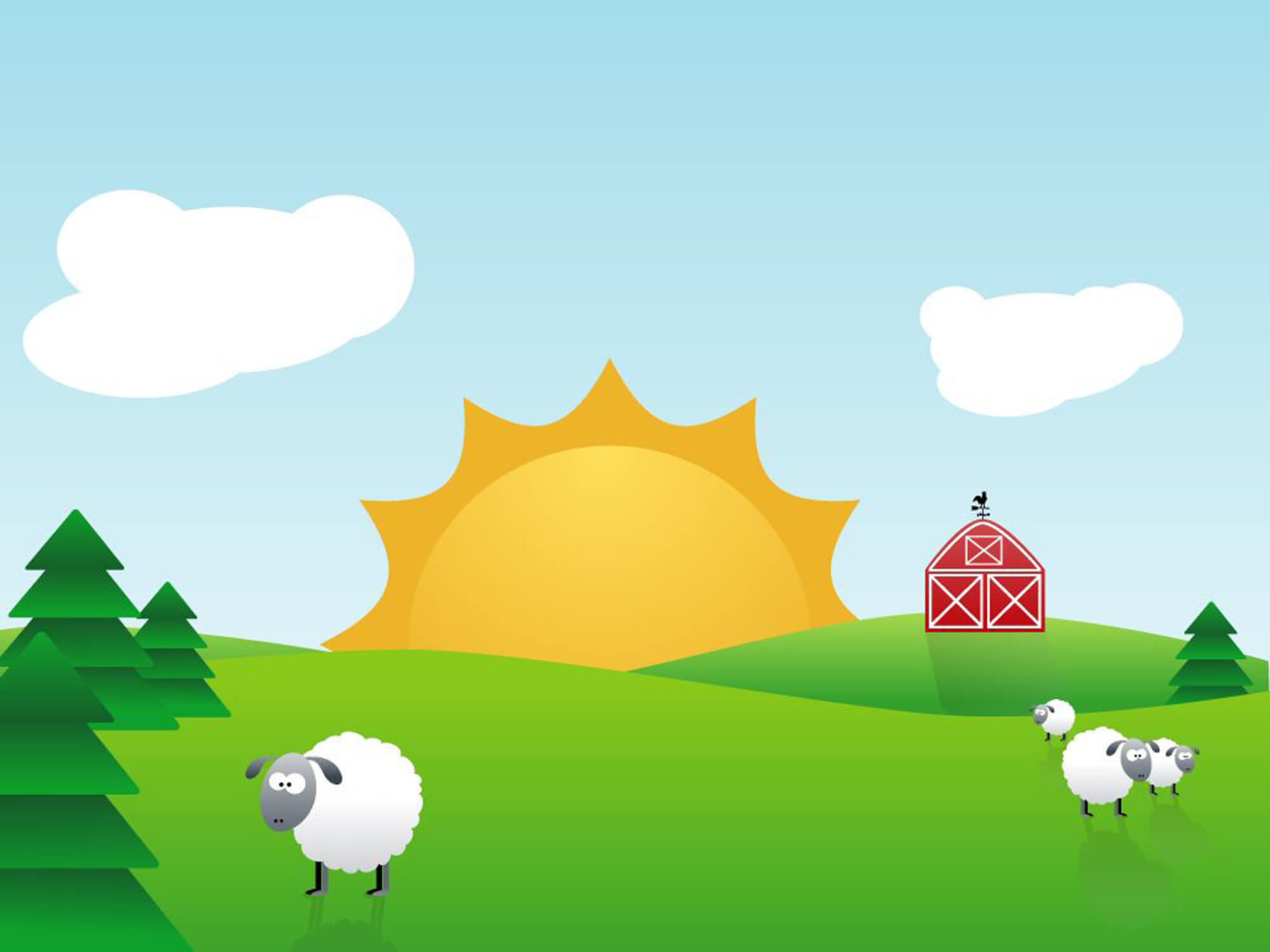 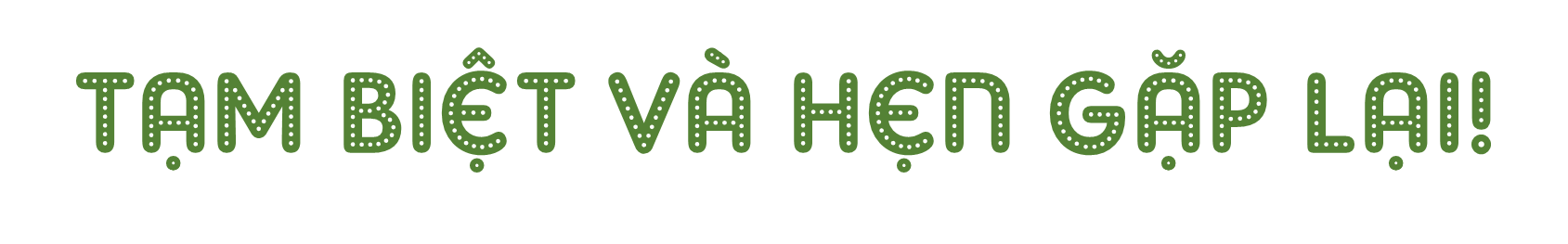 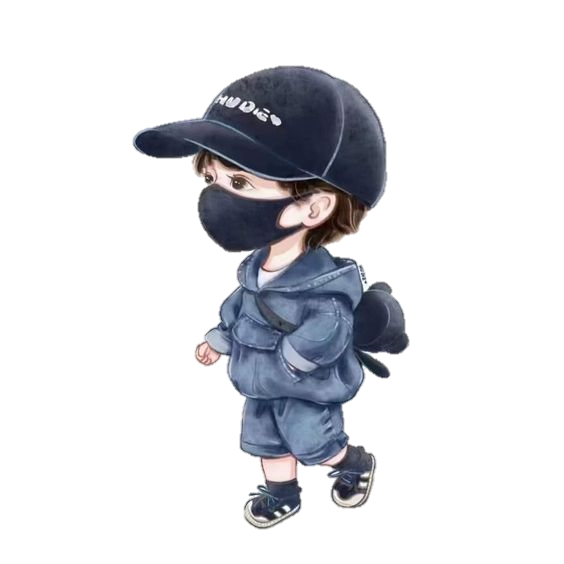 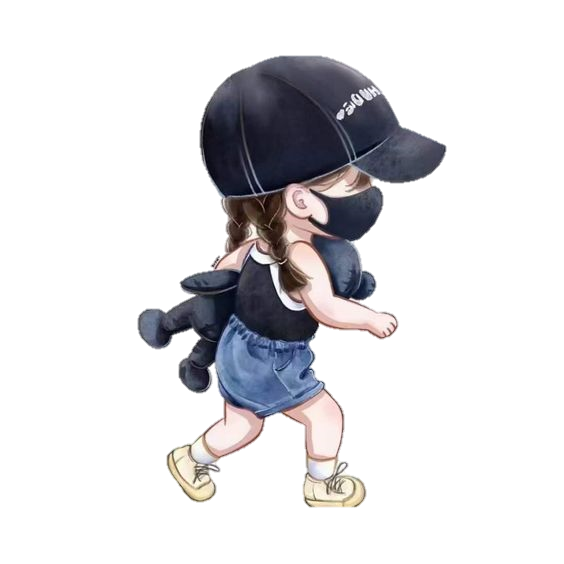